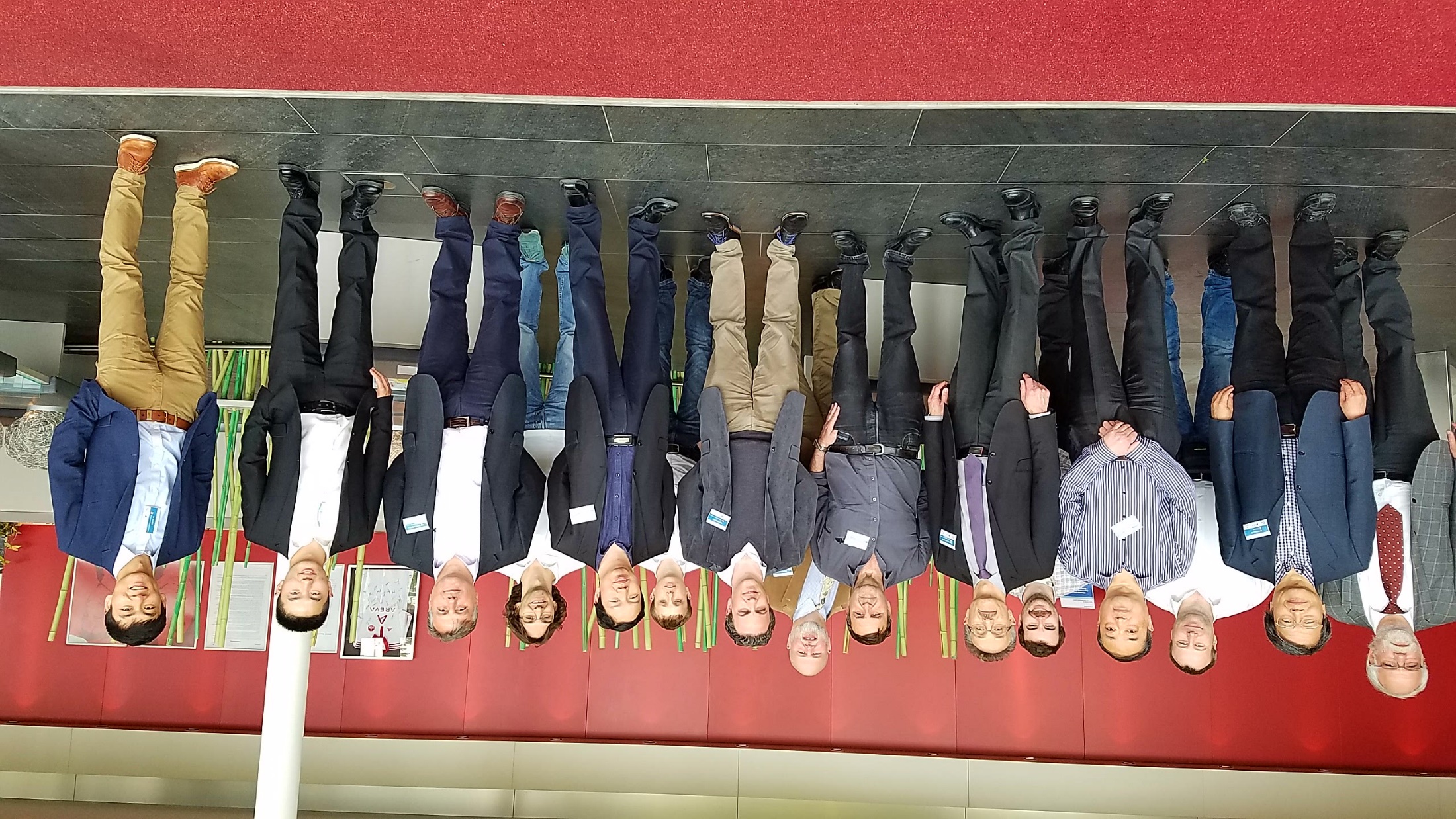 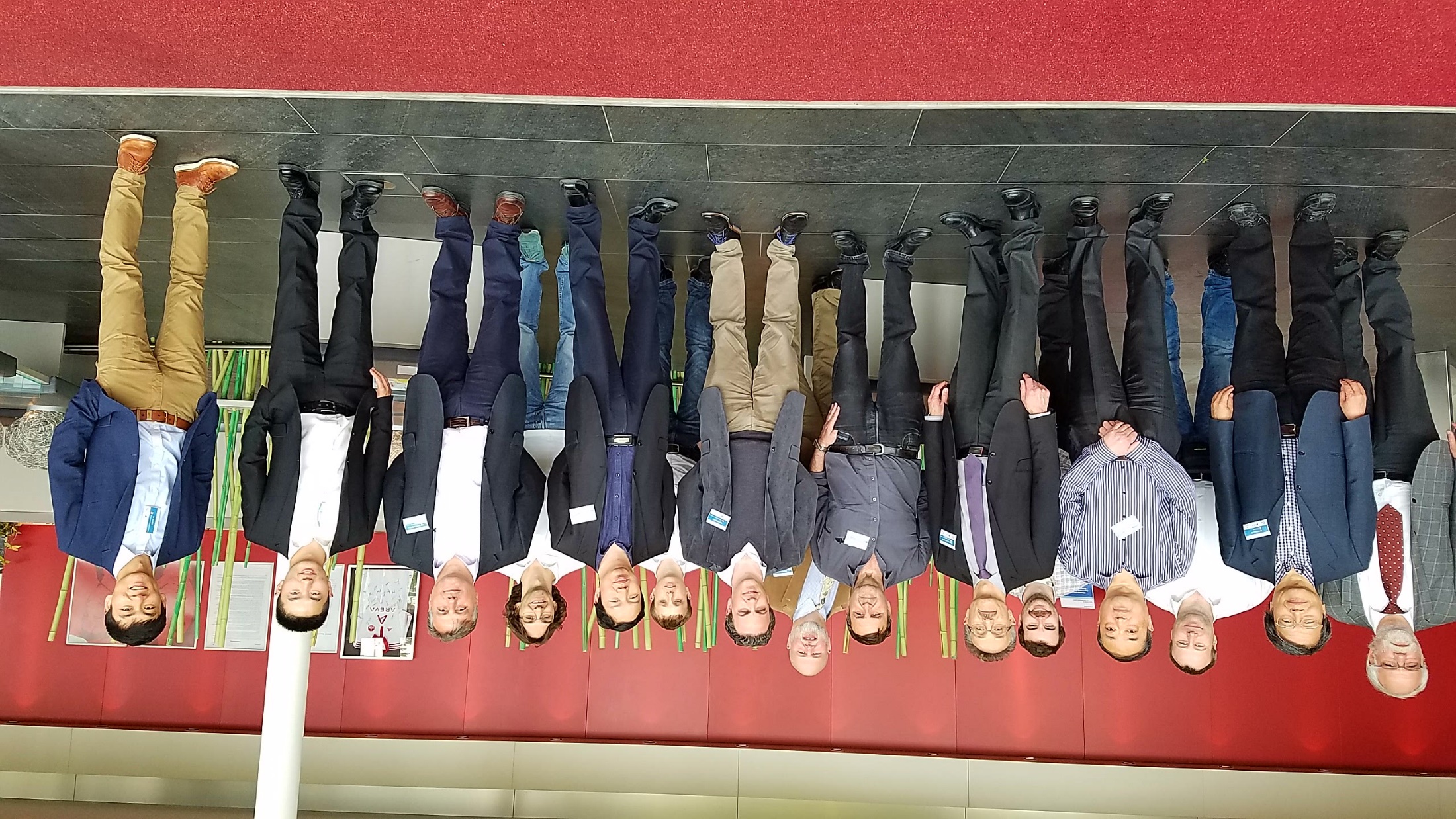 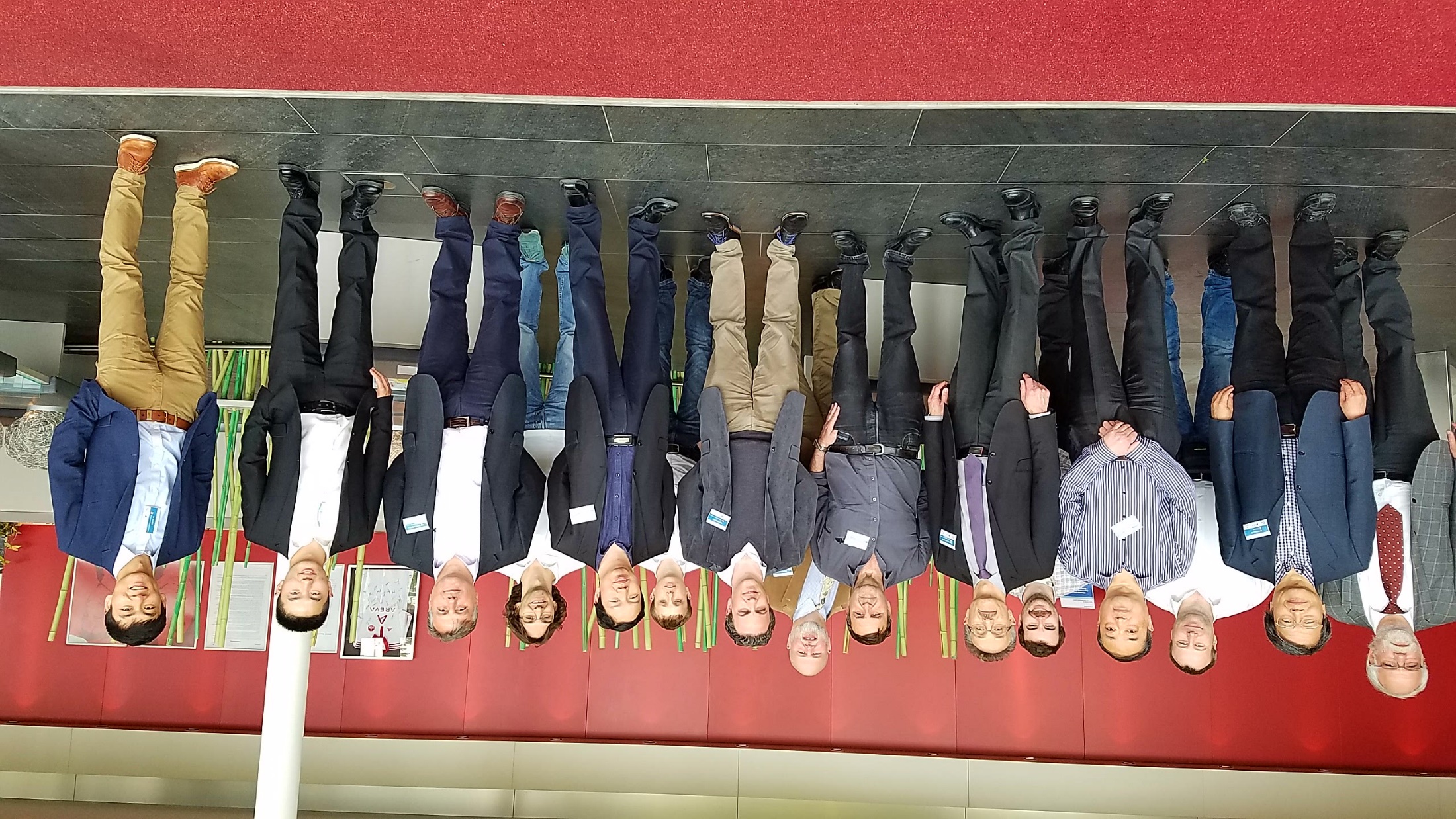 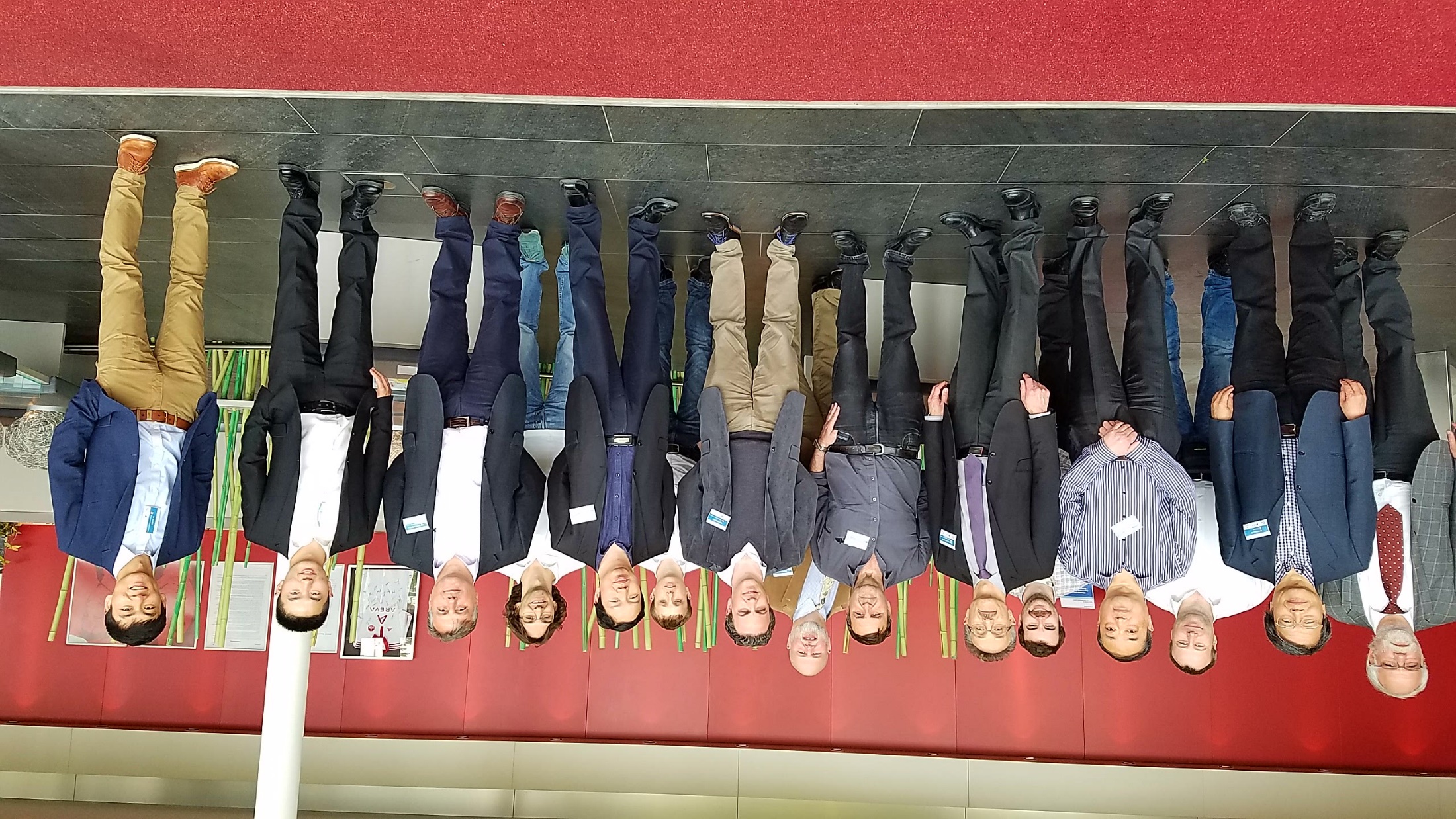 Second OECD/NEA C5G7-TD benchmark workshop
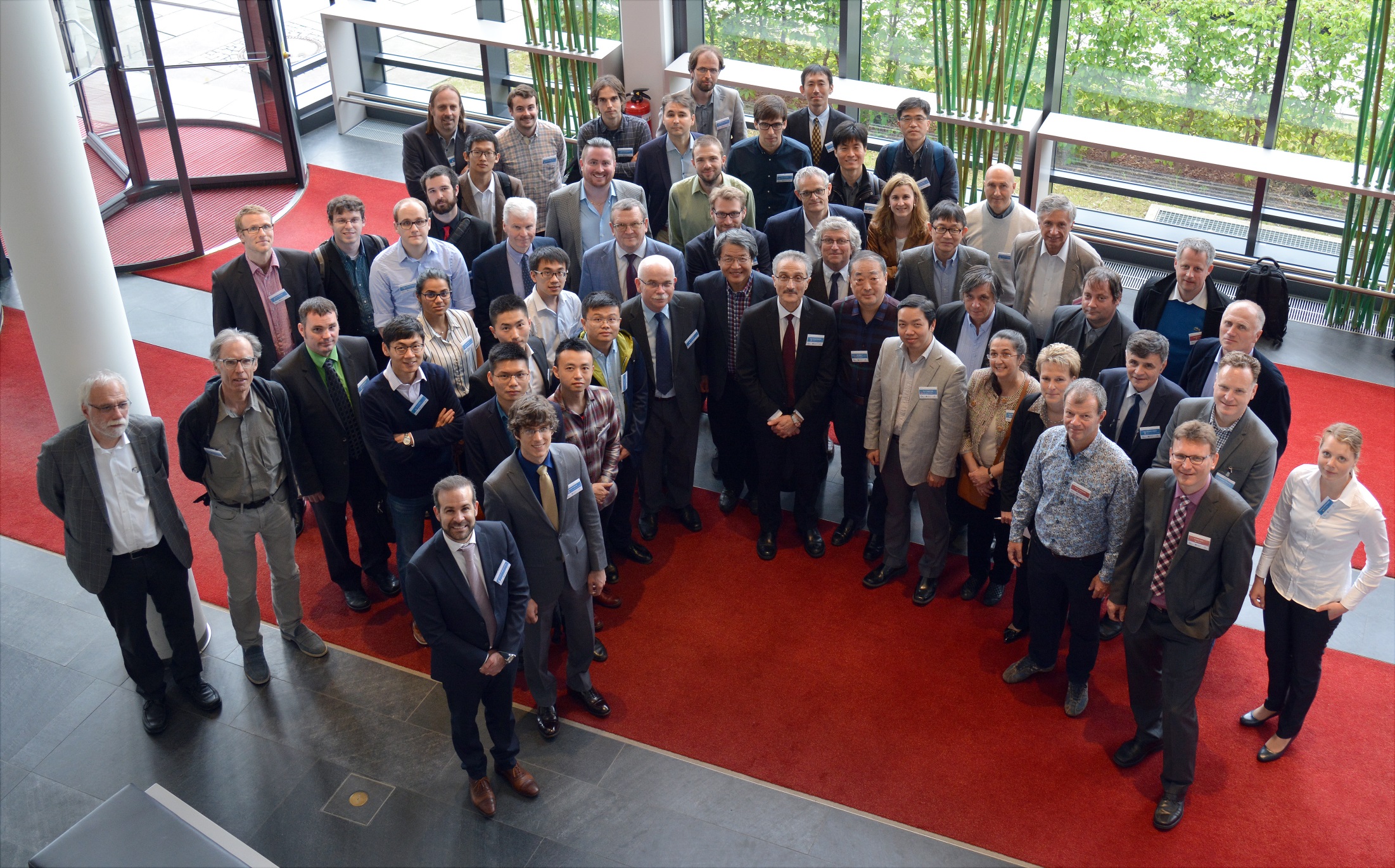 Working Party on Scientific Issues of Reactor Systems Workshops 2017
Monday May 8th
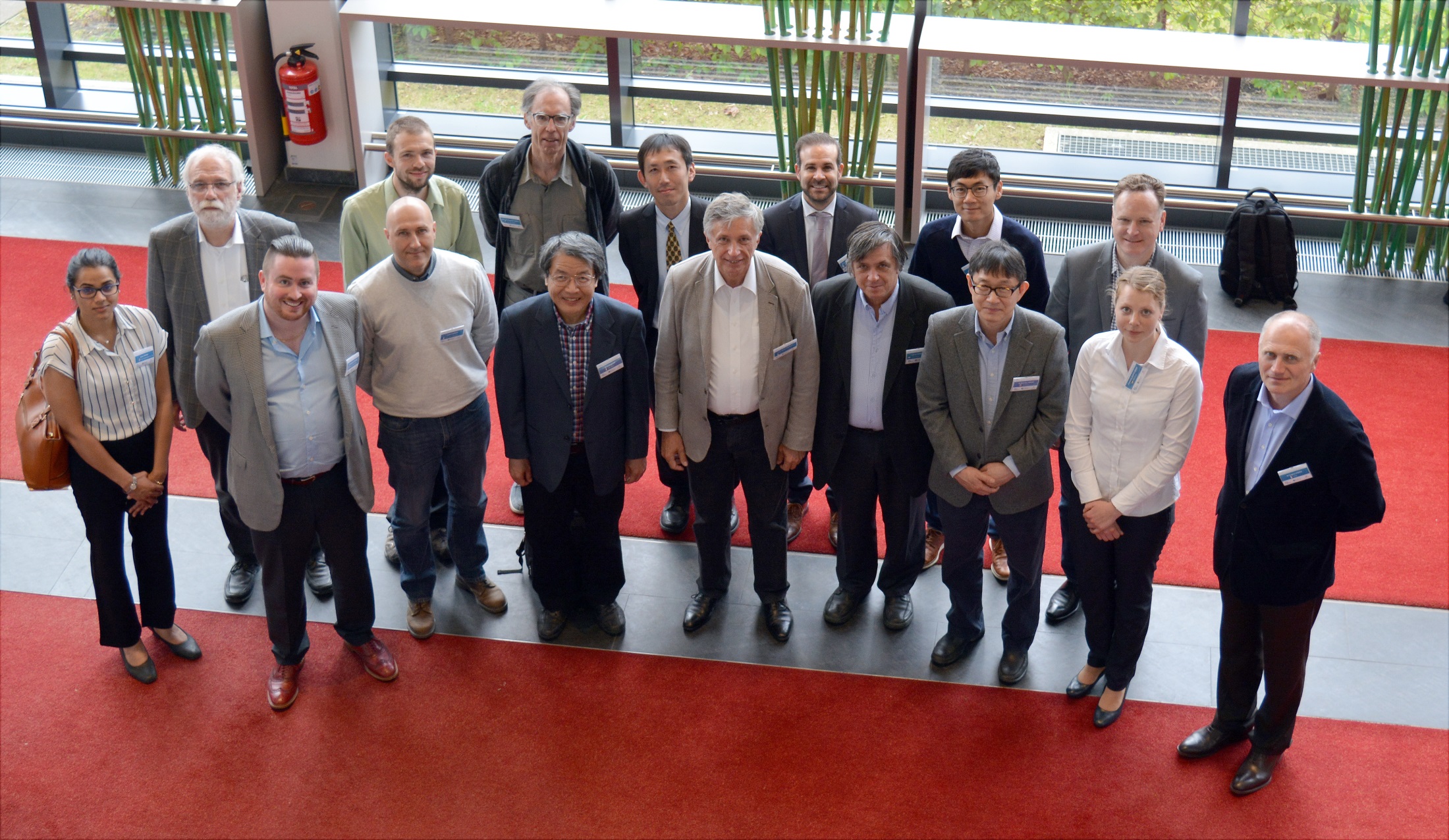 Third OECD/NEA Sodium Fast Reactor (SFR) Uncertainty Analysis in Modelling (UAM) benchmark workshop
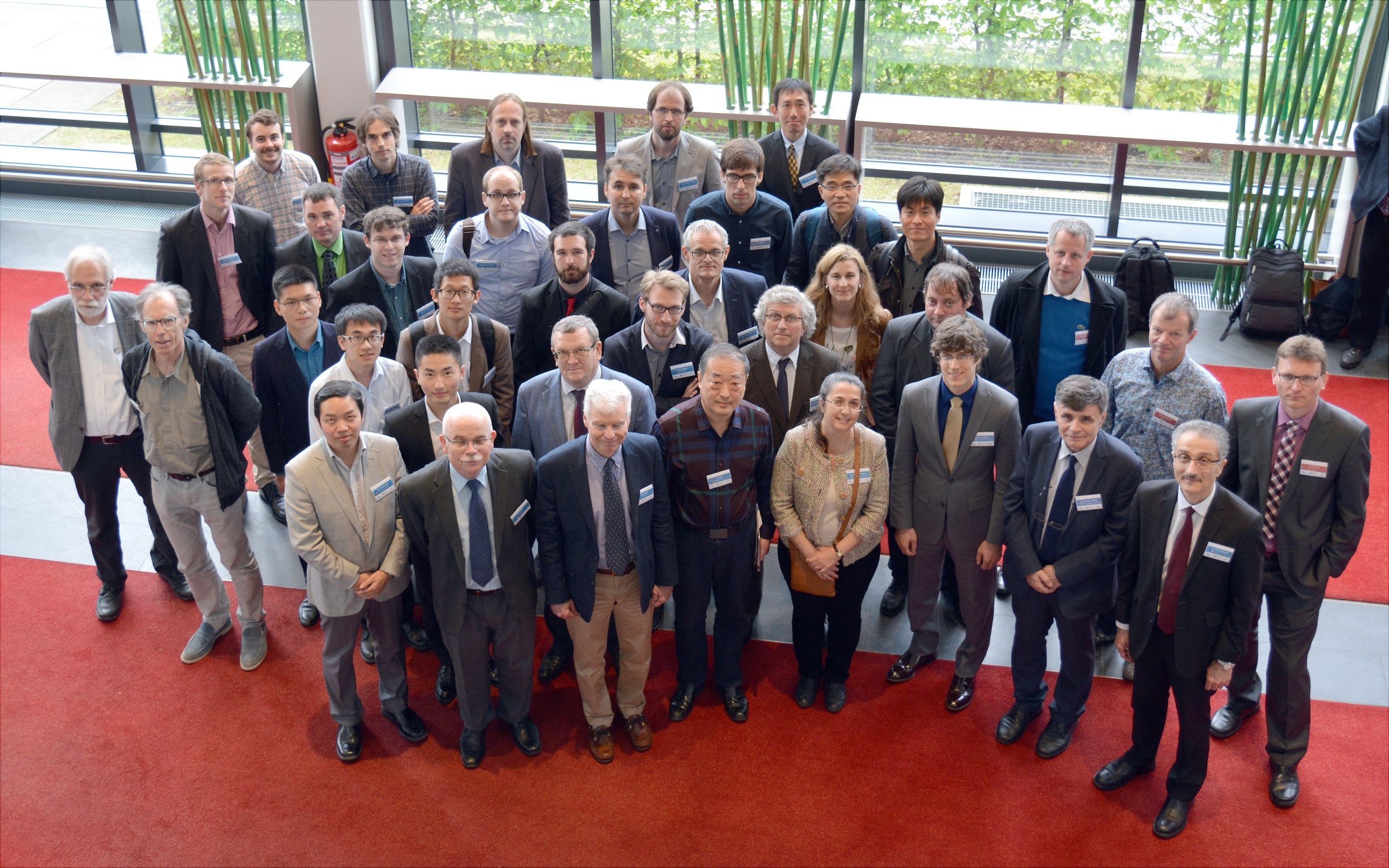 Fourth COBRA-TF (CTF) User’s Group Meeting (UGM)
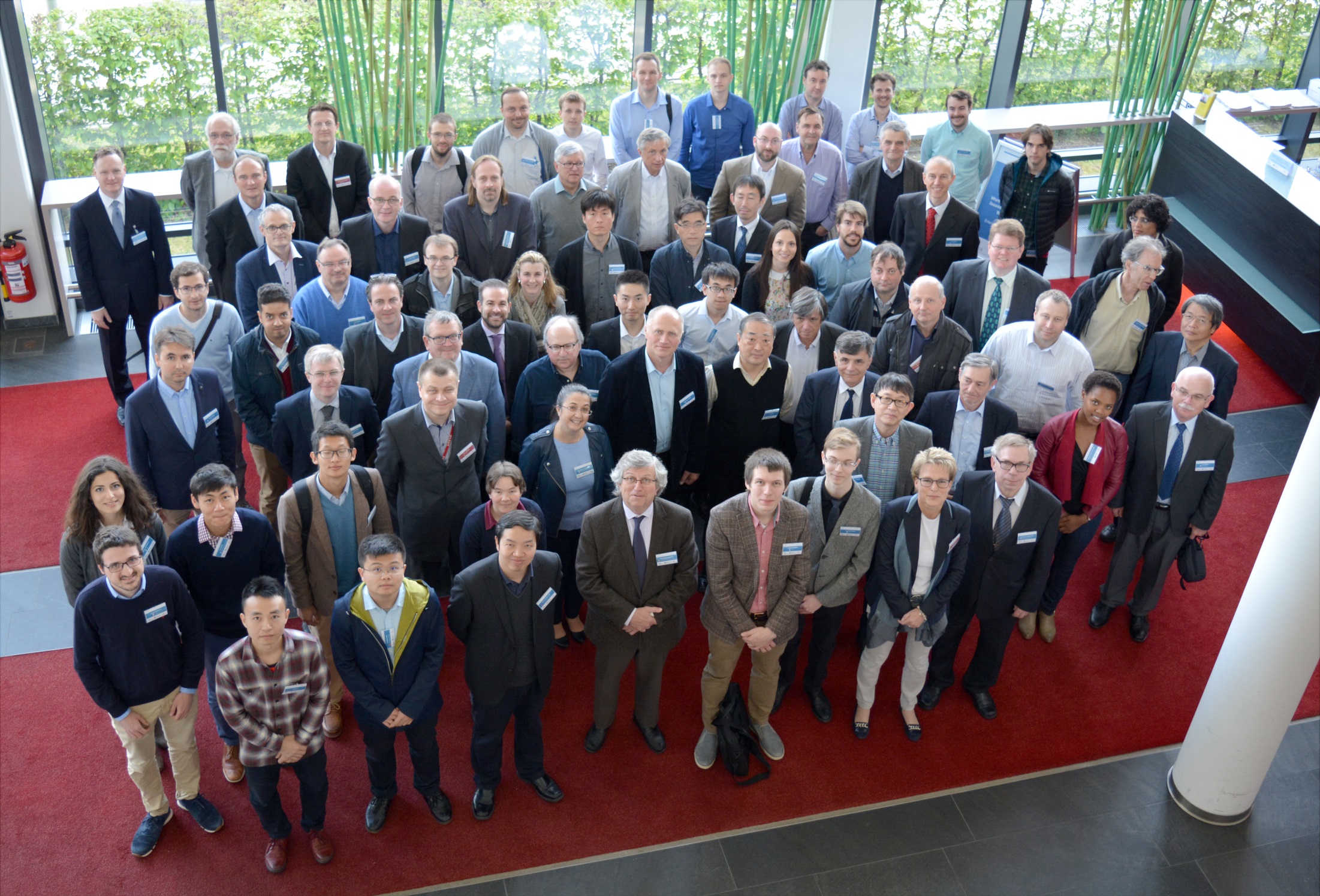 Working Party on Scientific Issues of Reactor Systems Workshops 2017
Wednesday May 10th
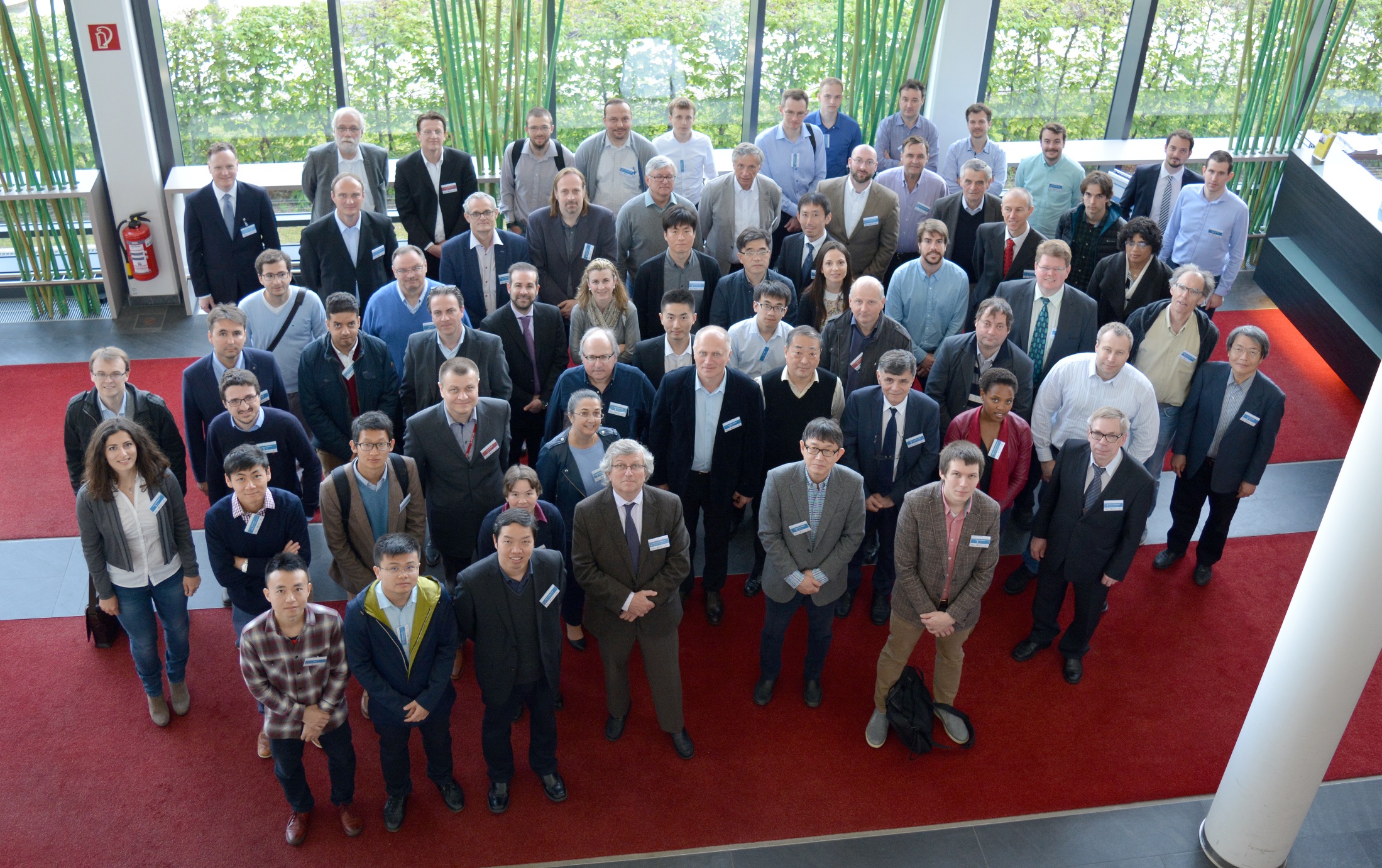 Eleventh OECD/NEA Light Water Reactor (LWR) Uncertainty Analysis in Modelling (UAM) benchmark workshop
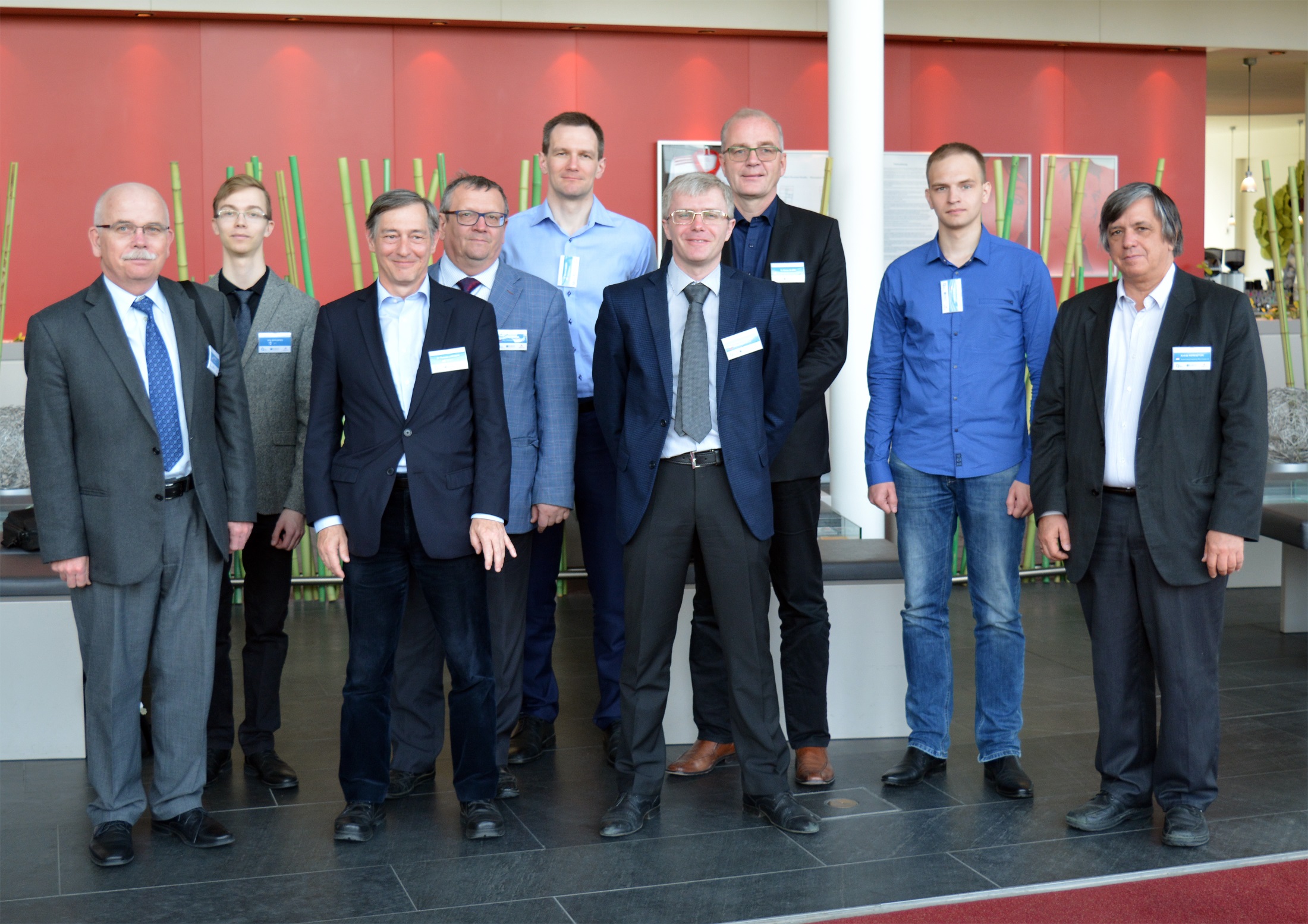 AER Working Group D meeting (VVER dynamics and safety)